এই স্লাইডটি সন্মানিত শিক্ষকবৃন্দের জন্য
স্লাইডটি হাইড করে রাখা হয়েছে। F-5 চেপে শুরু করলে 
হাইড স্লাইডগুলো দেখা যাবে না। এই পাঠটি শ্রেনিকক্ষে উপস্থাপনের সময় প্রয়োজনীয় পরামর্শ প্রতিটি স্লাইডের নীচে নোট আকারে সংযোজন করা হয়েছে। শ্রেণিতে কনটেন্টটি দ্বারা পাঠ উপস্থাপনের পূর্বে পাঠ্য বইয়ের নির্ধারিত পাঠের সাথে মিলিয়ে নিতে এবং কাজের/সমস্যার সমাধান শ্রেণিতে উপস্থাপনের আগে তৈরি করে নিতে সবিনয় অনুরোধ করা হল।
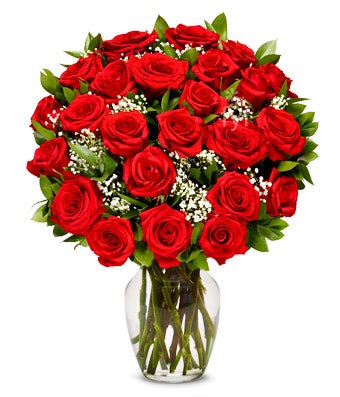 স্বাগতম
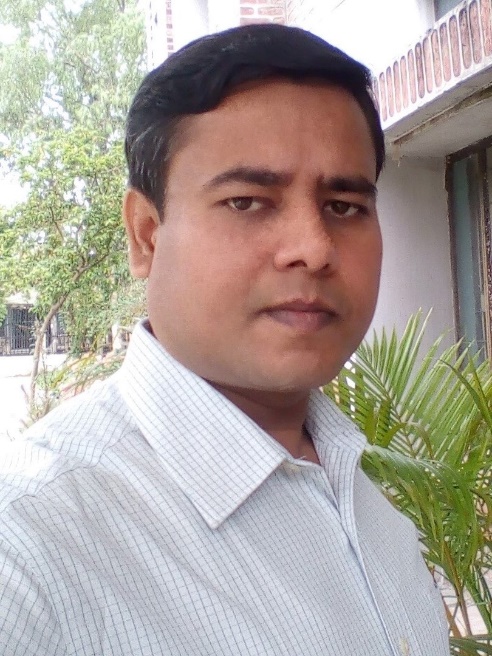 পাঠ পরিচিতি 
শ্রেণিঃ দশম 
বিষয়ঃ গণিত
অধ্যায়ঃঅষ্টম 
অনুশীলনীঃ ৮  
পাঠের বিষয় বস্তুঃ অন্তর্বৃত্ত  
সময়ঃ ৪৫ মিনিট  
তারিখঃ 12/10/২০১৯ ইং
শিক্ষক পরিচিতি  
মোঃ সাইফুল ইসলাম সাইফ
সহকারি শিক্ষক (গণিত)
সারমারা নাছির উদ্দিন উচ্চ বিদ্দ্যালয় 
বকশীগঞ্জ, জামালপুর
 মোবাইলঃ ০১৭২২৭০৩৭২৭ 
 ইমেইলঃ saifulislambtt16 @gmail.com
নীচের চিত্রটি লক্ষ্য করঃ
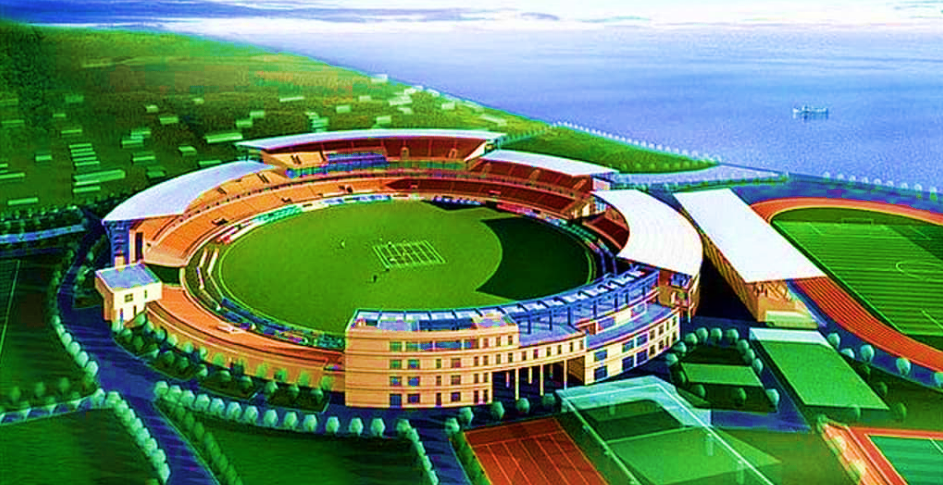 খেলার মাঠ
মাঠের আকৃতি কেমন?
নিচের চিত্র গূলো লক্ষ্য করঃ
নিচের চিত্র গূলো লক্ষ্য করঃ
নিচের চিত্রটি  লক্ষ্য করঃ
নিচের চিত্রটি  লক্ষ্য করঃ
অন্তর্বৃত্ত
শিখনফল
এই পাঠ শেষে শিক্ষার্থীরা-------- 
1। ত্রিভুজ আঁকতে পারবে ।  
২। ত্রিভুজের অন্তর্বৃত্ত  আঁকতে পারবে । 
৩। বর্গের অন্তর্বৃত্ত ও পরিবৃত্ত আঁকতে পারবে ।
মাঠের অন্তর্বৃত্ত
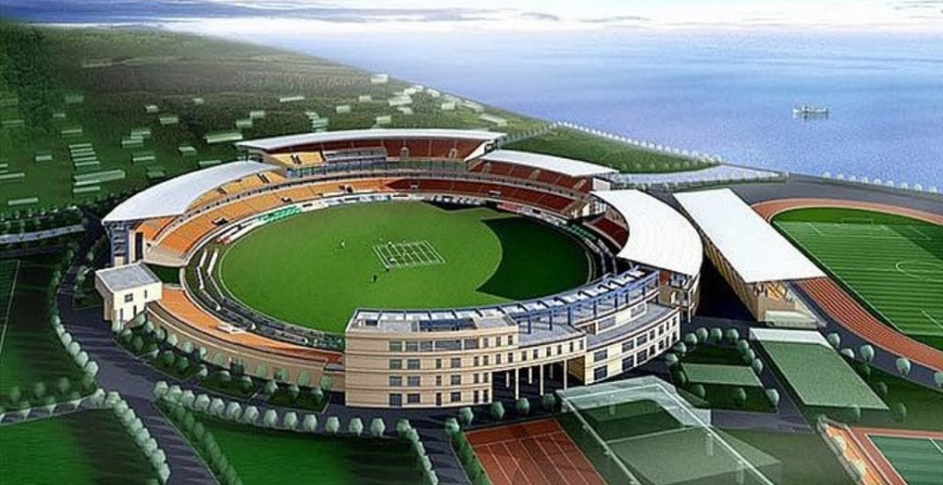 খেলার মাঠ
মাঠের অন্তর্বৃত্ত
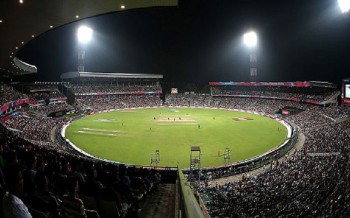 ত্রিভূজ
তিনটি সরলরেখা দ্বারা সীমাবদ্ধ ক্ষেত্রকে ত্রিভূজ বলে।
বর্গ
যে  চতুর্ভুজের চারটি বাহু ও চারটি কোণ পরস্পর সমান  তাকে বর্গ বলে।
ত্রিভূজের অন্তর্বৃত্ত ত্রিভূজের  তিনটি বাহু  এবং বর্গের অন্তর্বৃত্ত বর্গের চারটি বাহুকে স্পর্শ করে ।
# একটি ত্রিভুজের তিন টি বাহুর দৈর্ঘ্য যথাক্রমে 3 সেন্টিমিটার , 4 সেন্টিমিটার ও 5 সেন্টিমিটার । ত্রিভূজ টি অঙ্কন করে তার অন্তর্বৃত্ত  আকতে হবে ।
অঙ্কনঃ
5cm
A
4cm
B
3cm
C
A
D
B
C
অঙ্কনঃ
5cm
a
4cm
b
3cm
c
A
E
F
O
D
B
P
C
বিশেষ নির্বচনঃ- মনে করি একটি ত্রিভুজের তিনটি বাহুর দৈর্ঘ্য যথাক্রমে a= 5 সেন্টিমিটার , b= 4 সেন্টিমিটার, c=3 সেন্টিমিটার । ত্রিভূজ টি অঙ্কন করে তার অন্তর্বৃত্ত আকতে হবে ।
অঙ্কনের বিবরণঃ- যে কোন রশ্মি BD নিই । BD হতে a = 5 সেন্টিমিটারের সমান করে BC অংশ কেটে নিই। BC রেখার B  ও C  বিন্দু কে কেন্দ্র করে যথাক্রমে b ও c এর সমান ব্যাসার্ধ নিয়ে BC রেখার একই পাশে দুইটি বৃত্তচাপ আঁকি । বৃত্তচাপ দ্বয় পরস্পরকে A বিন্দুতে ছেদ করে । A ও B এবং Aও C যোগ করি । তাহলে ABC একটি ত্রিভূজ  উৎপন্ন হল । 

এখন, ABC ত্রিভূজের  ABC কোণ কে BE দ্বারা এবং ACB কোণকে CF দ্বারা সমদ্বিখন্ডিত করি ।BE ও CF পরস্পর কে O বিন্দুতে ছেদ করে.।O বিন্দু হতে BC এর উপর OP লম্ব আঁকি । O কে কেন্দ্র করে OP এর সমান ব্যাসার্ধ নিয়ে একটি বৃত্ত আঁকি , যা ত্রিভূজের  প্রত্যেক বাহু কে স্পর্শ করে । তাহলে এই বৃত্তটিই নির্ণেয় অন্তর্বৃত্ত ।
#একটি বর্গের বাহুর দৈর্ঘ্য 5 সেন্টিমিটার হলে বর্গটির অন্তর্বৃত্ত আকতে হবে ।
5 cm
অঙ্কনঃ
a
F
D
A
O
C
E
B
P
বিশেষ নির্বচনঃ- মনে করি একটি বর্গের বাহুর দৈর্ঘ্য 5 সেন্টিমিটার দেওয়া আছে বর্গটি আকতে হবে ।
অঙ্কনের বিবরণঃ- যে কোন রশ্মি BE নিই । BE হতে a = 5 সেন্টিমিটারের সমান করে BC অংশ কেটে নিই। BC রেখার B বিন্দুতে BF লম্ব আঁকি । BF হতে a = 5 সেন্টিমিটারের  সমান করে BA অংশ কেটে নিই । A ও C  বিন্দুকে কেন্দ্র করে a এর সমান ব্যাসার্ধ  নিয়ে ABC কোণের  অভ্যন্তরে দুইটি বৃত্তচাপ আঁকি । বৃত্তচাপ দ্বয় পরস্পরকে D বিন্দুতে ছেদ করে । A ও D এবং Cও D যোগ করি । তাহলে ABCD একটি বর্গ উৎপন্ন হল । 
A ও C এবং Bও D কর্ণদ্বয়  যোগ করি । AC ও BD কর্ণদ্বয় পরস্পরকে O বিন্দুতে ছেত করে । O বিন্দু হতে BC এর উপর OP লম্ব আঁকি । O কে কেন্দ্র করে OA বা OB বা OC বা OD এর সমান ব্যাসার্ধ নিয়ে একটি বৃত্ত আঁকি , যা বর্গের প্রত্যেক বাহু কে স্পর্শ করে । তাহলে এই বৃত্তটিই নির্ণেয় অন্তর্বৃত্ত ।
একক  কাজ
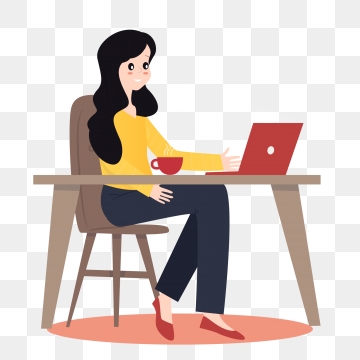 একটি বর্গের বাহুর দৈর্ঘ্য 4 সেন্টিমিটার হলে বর্গটি এঁকে তার অন্তর্বৃত্ত আঁক ।
দলীয় কাজ
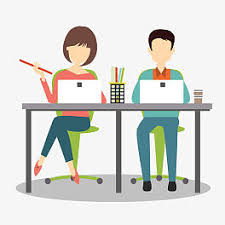 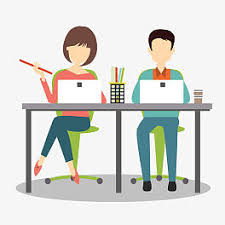 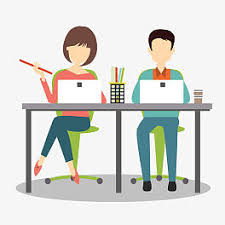 #একটি  বর্গের পরিসীমা 16 সেন্টিমিটার হলে বর্গটির এঁকে তার অন্তর্বৃত্ত আঁক ।
মূল্যায়ন
১। ত্রিভূজ কাকে বলে ? 
২। বর্গ কাকে বলে ? 
৩। ত্রিভূজের তিন কোণের সমষ্টি কত ডিগ্রী ? 
৪। চতুর্ভজের চার  কোণের সমষ্টি কত ডিগ্রী  ?
৫। ত্রিভুজের অন্তর্বৃত্ত ত্রিভূজকে কয়টি বাহুকে স্পর্শ করে ?
বাড়ির কাজ
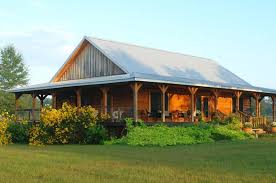 # একটি  সমকোণী ত্রিভুজের  ভুমির দৈর্ঘ্য 4 সে.মি.এবং অতিভূজ  7 সে.মি.।  
ক) ত্রিভুজটি অঙ্কন কর ।  
খ)  ত্রিভুজটির অন্তর্বৃত্ত   আঁক এবং অঙ্কনের বর্ণনা  দাও।
গ) “খ”থেকে প্রপ্ত বৃত্তে এমন দুইটি স্পর্শক আঁক যেন তেদের অন্তর্ভূক্ত কোণ 40 ডিগ্রী হয় ।
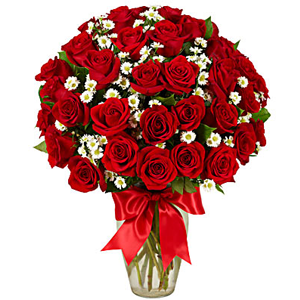 ধন্যবাদ